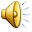 Муниципальное  дошкольное образовательное учреждение        «Детский сад №18  комбинированного  вида»
Проект
«Школа маленького экскурсовода»

		Автор составитель: Воспитатели МДОУ  № 18					 И.Е. Митяева, В.А. Карпова
 

Саранск 2014
Паспорт проекта
Продолжение таблицы
Продолжение таблицы
Продолжение таблицы
Продолжение таблицы
Продолжение таблицы
Актуальность
В наше время научного прогресса остро стоит вопрос о нравственном, эстетическом воспитании детей. Нравственность, традиции, любовь часто становятся лишь отвлеченными понятиями. 
	Именно в детском саду дети получают первые сведения о различных явлениях жизни, впитывают уважение к своему городу, к Родине, узнают много нового и интересного об их прошлом и настоящем, знакомятся с мастерами, создающими красоту: художниками, скульпторами. Поэтому чрезвычайно важно в этот период сформировать вокруг ребенка одухотворенную среду, развить эстетическое к ней отношение; подготовить дошкольника не столько информационно, сколько эмоционально к восприятию произведения искусства.
Продолжение
На помощь взрослым пришла довольно молодая отрасль педагогической науки – музейная педагогика. 
Музейная педагогика прочно завоевала свое место в работе детского сада. Ведь музей помогает не только узнать историю вещей, но и объединяет детей и взрослых.
Музей это место, где дети имеют реальную возможность соприкоснуться с историей своего края. Работа музеев предусматривает и обучение детей в “Школе маленького экскурсовода”.
Экскурсии раскрывают широкие возможности для воспитания восприятия ребенка, а также для воспитания музейной культуры. При помощи экскурсии можно научить детей дошкольного возраста не только слушать, но и слышать, не только смотреть, но и видеть, наблюдать.
Гипотеза
Знание детей об историко-культурном наследии города Саранска могут стать эффективным средством личностного развития ребёнка дошкольного возраста
Этапы работы
I этап
подготовительный
Разработка проекта;
определение проблемы;
постановка цели и задач;
подбор и разработка 
материала.
II этап
Основной
III этап
Итоговый
Выполнение проекта
Анализ поставленной цели;
 обобщение результатов работы, 
формулировка выводов;
составление рекомендаций.
Формы работы:
-	экскурсии в музеи, посещение выставок, просмотр экспозиций;
 - 	игровые, театрализованные занятия в ДОУ и в музеях;
 - 	беседы (коллективное и индивидуальное обсуждение впечатлений, полученных в музее, на экскурсии);
 - 	встречи с музейными специалистами и коллекционерами;
 - 	совместные проекты с музеями (музейные игры и театрализации:
 - 	автобусные и пешие экскурсии по городу для расширения кругозора и обогащения словаря;
 - 	оформление детских выставок и экспозиций.
Дидактические игры:
«Угадай, где я стою ».
«Узнай это место».
«Путешествие по Саранску».
«Прошлая жизнь старых вещей».
«Можно - нельзя».
«Что было до…»
«Прошлая жизнь старых вещей»
Задачи:	способствовать пониманию того, что 			жизнь, а значит и предметы, которые 			окружают человека, меняются в связи 		с изменением в отношениях людей, с 			техническим прогрессом; 
			учить управлять блокирующими 				чувствами (гнев, агрессия), вычленять 		затрудняющие поведение факторы, 			устранять их.
Материалы: 
	лампа керосиновая и электрическая; коромысло с вёдрами и водопроводный кран; чернильница, ручка со стальным пером, авторучка перьевая, ручка шариковая; ступка с пестиком, миксер.
Приёмы руководства: 
	прочитав стихотворение С.Я. Маршака «Вчера и сегодня», спросить, о каких предметах в нём говорится. Сравнить их. Что в них различного и что общего? Какие предметы более удобны и почему они сейчас распространены? Назвать предметы, которые вышли из употребления и хранятся как экспонаты в музеях.
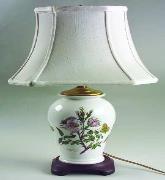 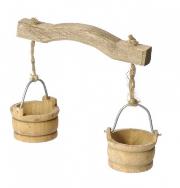 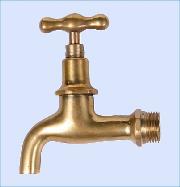 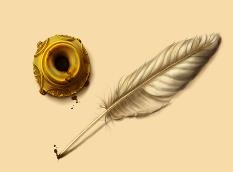 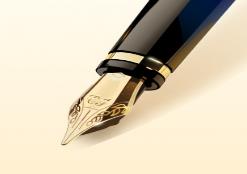 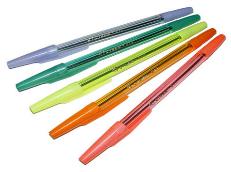 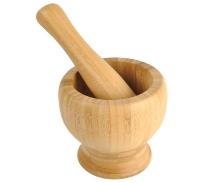 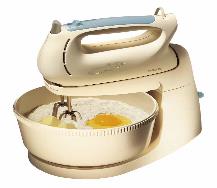 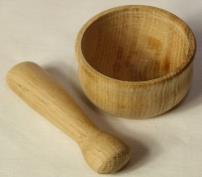 Сюжетно – ролевые игры
«Школа маленького экскурсовода»
«Путешествие по времени»
«Путешествие в прошлое»
Экскурсии по музею детского сада маленькими экскурсоводами
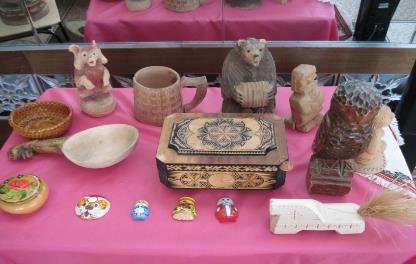 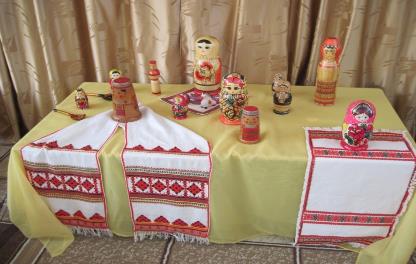 Экскурсии  в музеи,  посещение выставок,  просмотр  экспозиций
Совместная работа с музеями оказывает неоспоримую помощь в приобщении детей к истории и культуре родного города, края.
Краеведческий
музей им. И.Д. Воронина
Музей изобразительных
искусств им. С.Д. Эрьзи
Музей Военного Трудового
подвига 1941-1945 гг.
Республики Мордовия
«Краеведческий музей им.    И.Д. Воронина»
Видеоряд
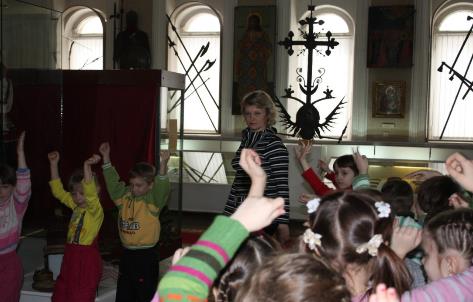 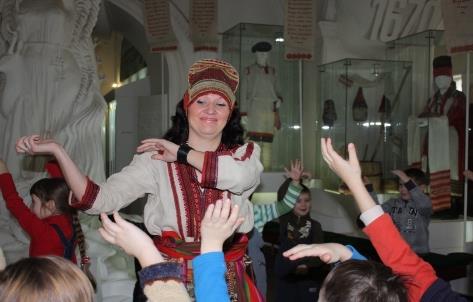 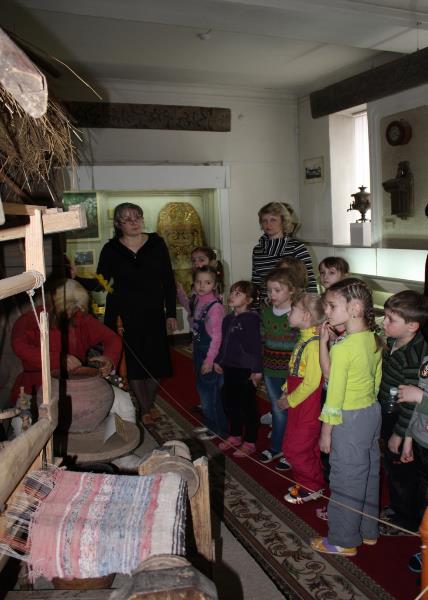 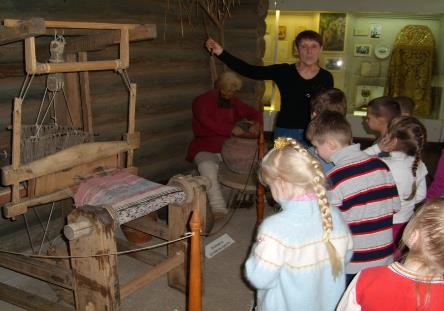 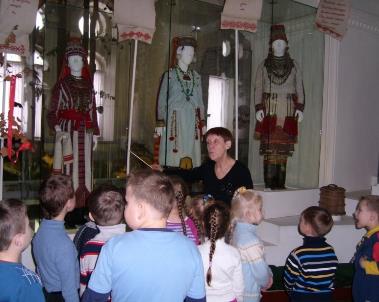 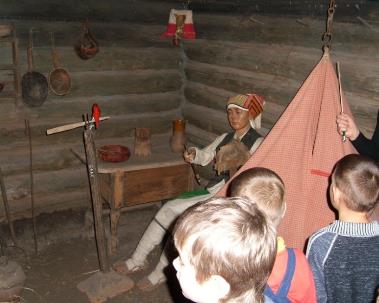 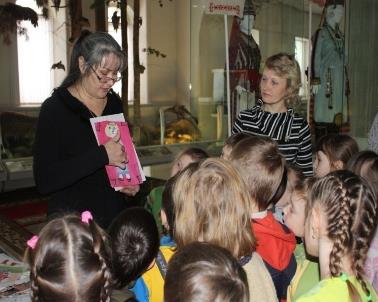 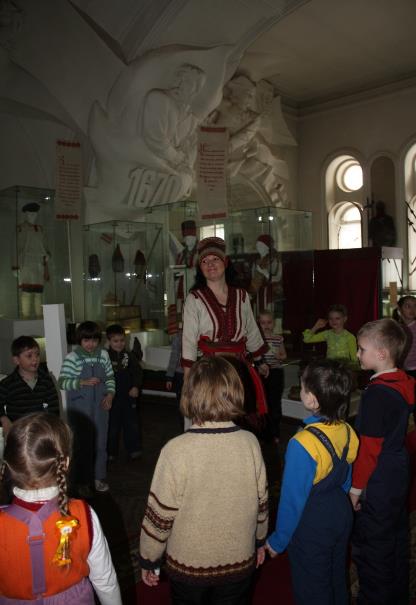 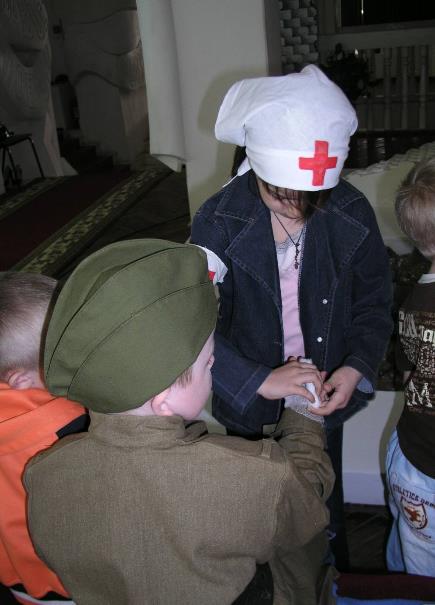 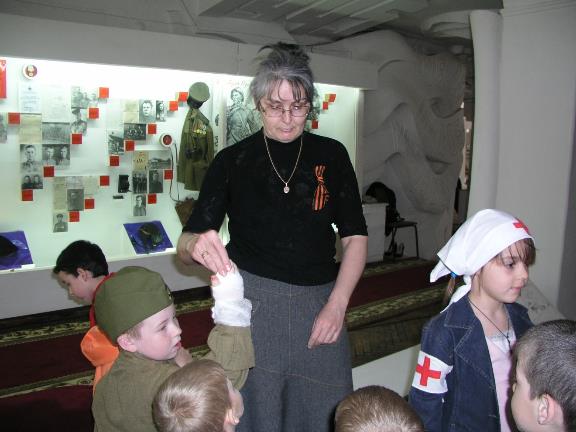 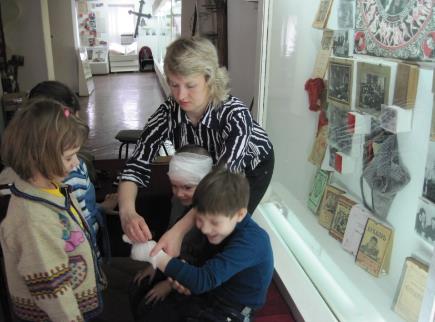 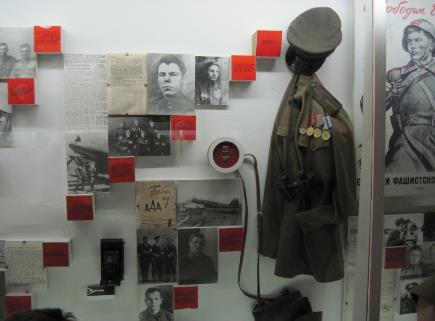 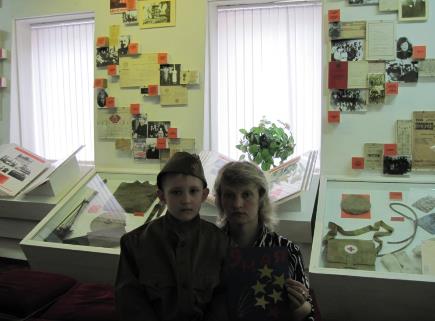 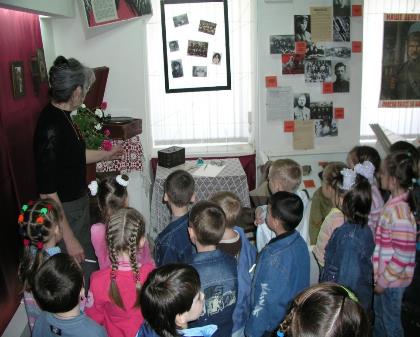 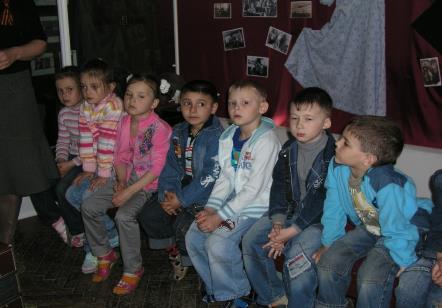 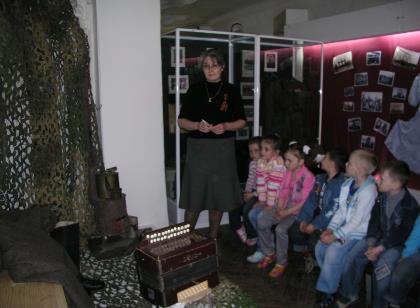 Спасибо нашим доблестным солдатам за то, что победили в этой жестокой войне. И вот день 9 Мая провозглашён Всемирным Днём Победы!
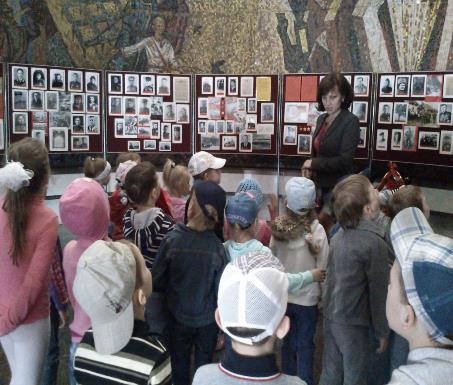 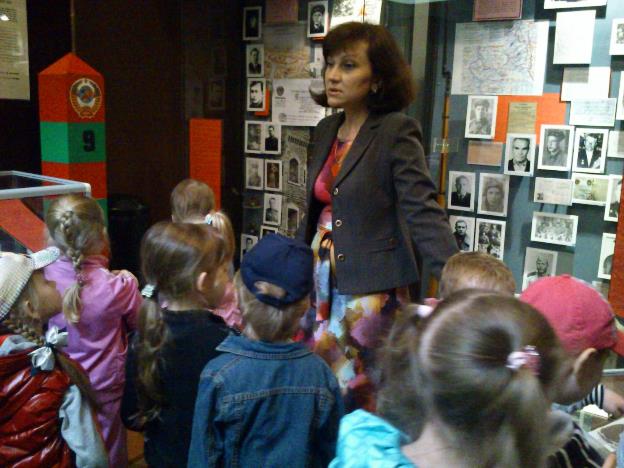 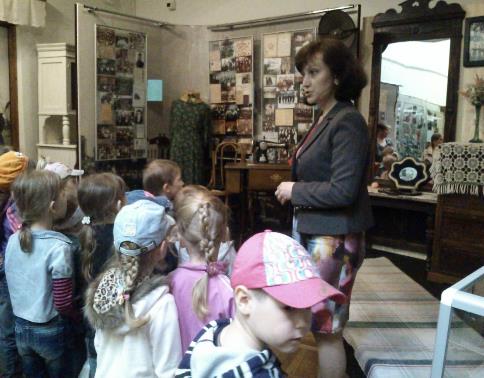 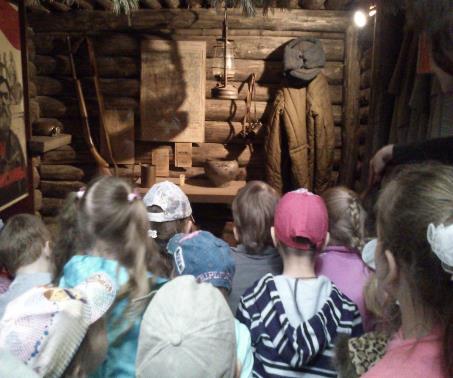 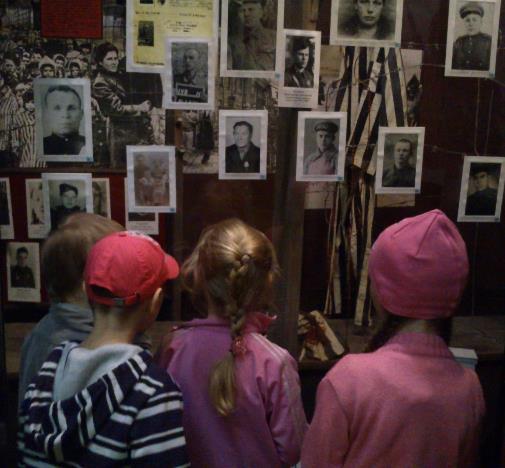 Помните! Через века, через года, - помните! О тех, кто уже не придет никогда, - помните!
Пусть ребенок не все поймет, при посещении музея «Военного Трудового подвига», но след в его сердце останется и позже он сможет осмыслить цену завоеванного для него счастья. И наши усилия не пройдут даром. Они дадут ростки светлой памяти в сердце ребенка. 
Мы живем в другое время, и мир стал другим, но у нас все та же Родина. За нее пролито столько крови и отдано столько жизней.… Поэтому нужно помнить и бережно хранить эту память ради детей и нашего общего благополучия.
«Музей изобразительных искусств им. С.Д. Эрьзи»
Темы занятий в музее изобразительных искусств им. С. Эрьзи
Тема 1. «Путешествие по храму, где живут музы» (Знакомство с музеем изобразительных  искусств  им. С.Д. Эрьзи).
Тема 2. «Удивительные истории  о карандашах,    краске и глине» (Знакомство с художественными материалами).
Тема 3. «Десять путешествий скульптора   Эрьзи»   (О  скульпторе   С.Д. 	Эрьзи и скульптуре).
Тема 4. «Забавы деревенской улицы» (О   твор-честве   Ф.В. Сычкова   и 	бытовой жизни).
Продолжение
Тема 5. «Родные картинки» (О пейзаже и русских пейзажистах А.К. Саврасове, И.И. Шишкине, И.К.  Айвазовском).
Тема 6. «Сказка о благородном художнике» (О портрете и портретисте  И.К. Макарове).
Тема 7. «Мы идём на ярмарку» (Народные промыслы России).
Тема 8. «Кто-кто в теремочке живёт…» (Образы    животных  в изобразительном искусстве).
Заключение. Выставка детского творчества в музее «Наш любимый  музей».
Игры с детьми
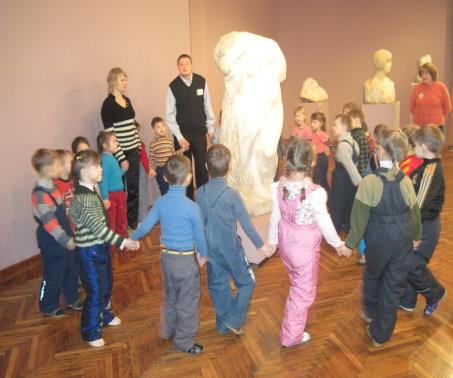 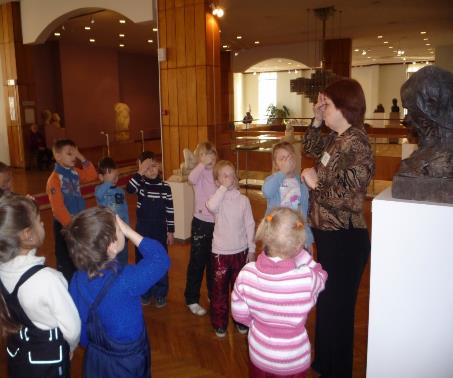 «Путешествие по храму, где живут музы»
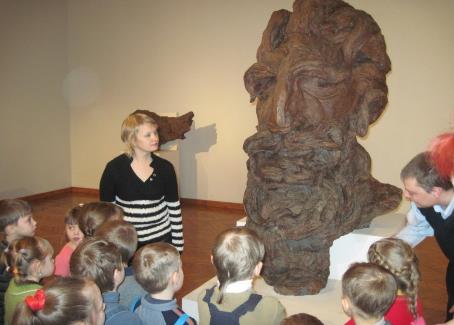 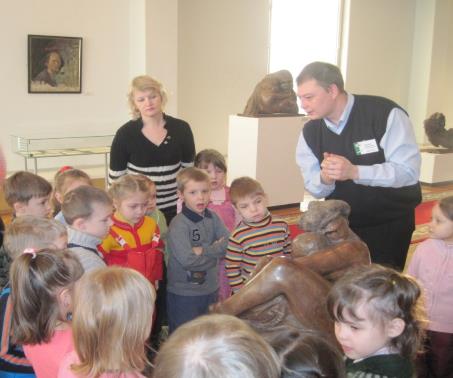 «Удивительные истории о карандашах, краске и глине»
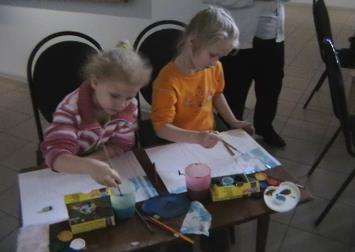 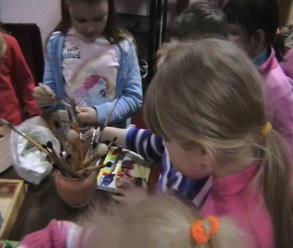 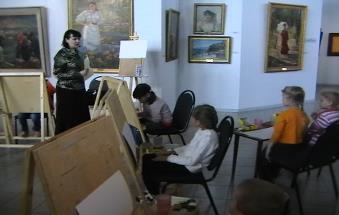 Дети постигают изобразительного искусства, учатся рисовать, писать красками
«Забавы   деревенской   улицы»
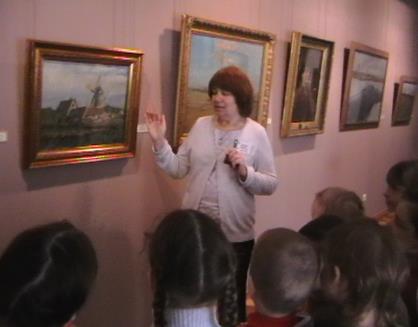 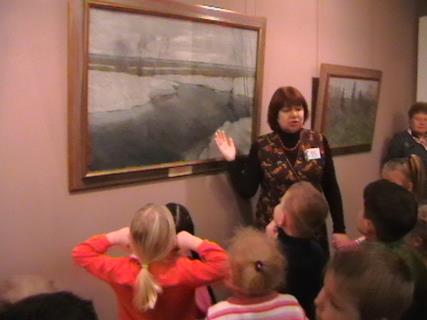 Роль родителей в проекте
Чем могут помочь родители? Конечно, без родителей бывает трудно найти нужную книжку в домашней или районной библиотеке. А также необходимо согласие родителей на то, чтобы выехать на прогулку-экскурсию вместе с группой. А если нужно подготовить серьезную экскурсию (для защиты проекта), то родителям, возможно, придется помочь ребенку «проверить маршрут» - посетить вместе с ним те места, о которых будет рассказывать юный экскурсовод.
Приобретение детьми и их родителями познавательного опыта в процессе ознакомления с культурно-историческими и природными досто-примечательностями родного города - главный итог всей работы.
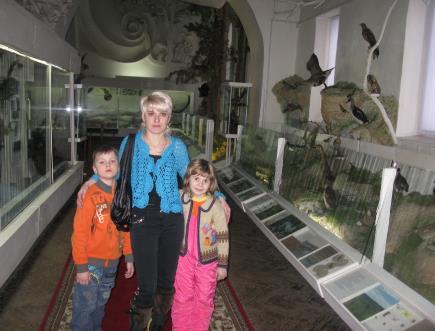 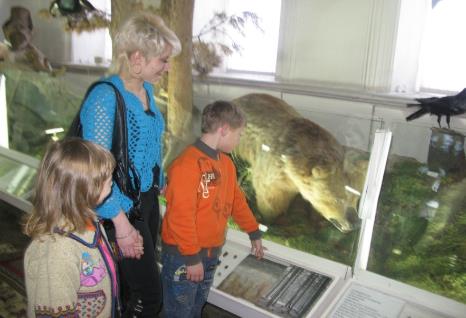